Présentation de la Ps Jeunes
La politique jeunesse de la branche Famille
Deux objectifs Cog dans la fiche jeunesse 12-25 ans : 
Encourager les initiatives des adolescents en accompagnant leurs projets et en renforçant une présence éducative à leurs côtés, tant dans les structures qui les accueillent que sur Internet et les réseaux sociaux ; 
Poursuivre le développement des actions favorisant l’autonomie des jeunes en encourageant leur engagement citoyen et en facilitant leur processus de décohabitation. 

Trois dispositifs en direction des adolescents : 
La Prestation de service « Jeunes » ;
L’axe 3 du fonds « Publics et territoires » 
Les Promeneurs du Net.
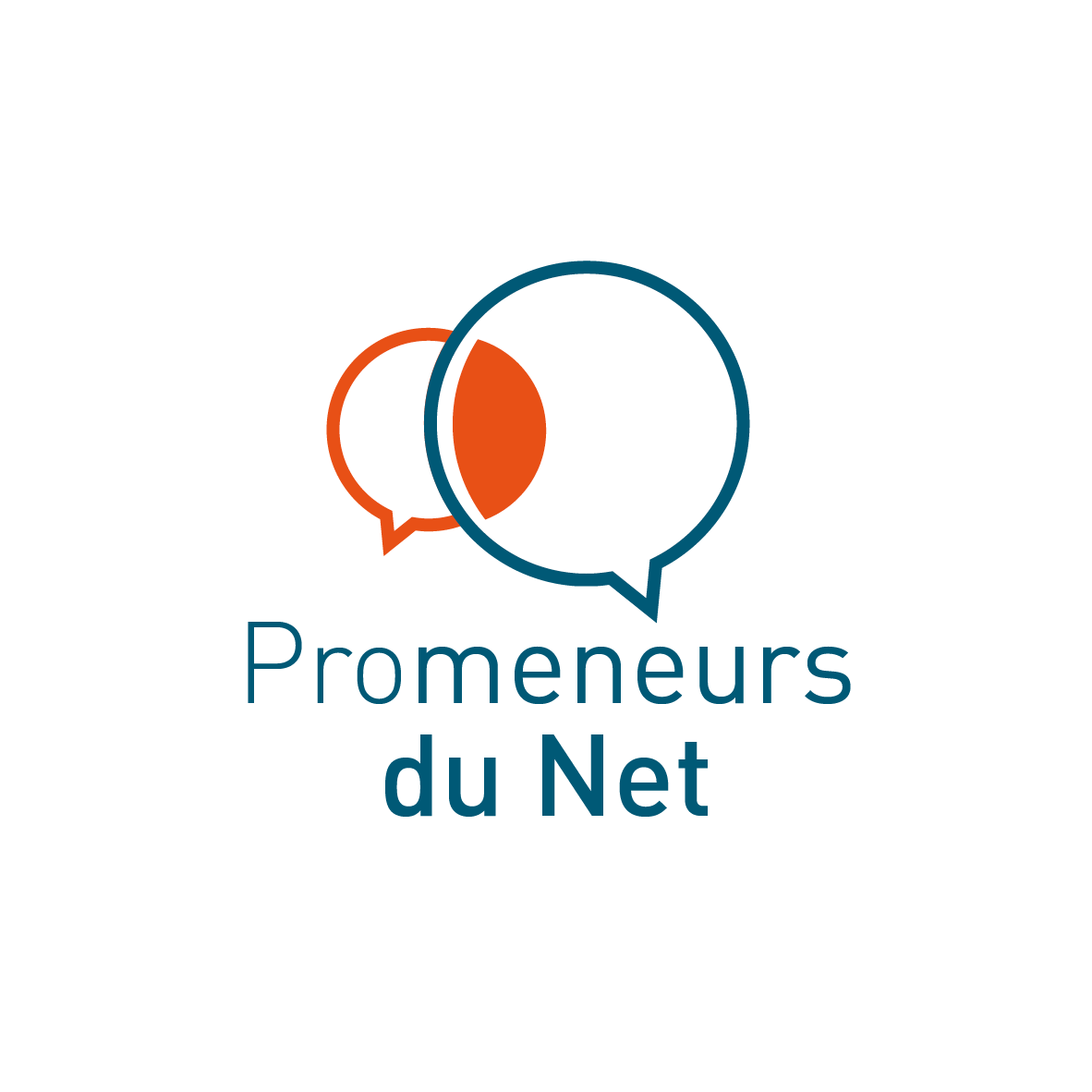 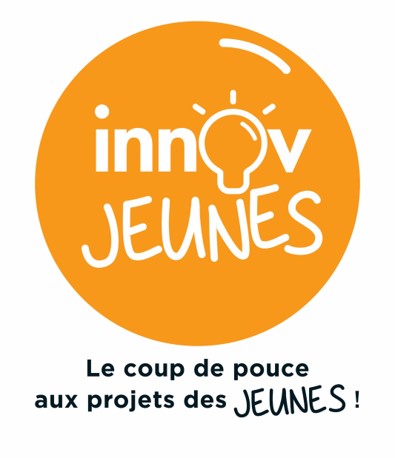 2
La Ps Jeunes : principes généraux
Objectif : accompagner l’évolution qualitative des offres d’accompagnement et d’activité proposées aux adolescents et favoriser l’engagement citoyen et l’implication des jeunes.
Principe  : agrément par les Conseils d’administration des Caf d’un projet innovant et/ou adapté aux attentes des adolescents (accueil souple, « hors les murs » ou itinérant, tiers-lieux, Fab Lab, développement de projets créatifs ou de solidarité …).
Eligibilité  : l’éligibilité à la Ps Jeunes n’est pas conditionnée par la nature de la structure porteuse du projet mais par la nature du projet déposé auprès de la Caf. 
Critères d’éligibilité : 
S’adresser en priorité aux 12-17 ans ;
Mettre en place des actions visant l’engagement et la participation des jeunes ;
Mobiliser des partenariats locaux ;
Associer les familles ;
S’appuyer sur un ou des animateurs qualifiés (diplôme de niveau 4 minimum).
La Ps Jeunes : modalités de financement
Modalités de financement : 
Une Ps « à la fonction » visant à soutenir la professionnalisation des acteurs jeunesse
Jusqu’à 50 % maximum des dépenses relatives au(x) poste(s) d'animateur(s) qualifié(s) (titulaire(s) d’un diplôme de niveau IV minimum) et des dépenses de fonctionnement afférentes à ce(s) poste(s) (frais de déplacement et frais de formation non qualifiante), dans la limite d’un plafond de 40 000 euros de dépenses par Etp.

Ps non cumulable avec la Ps Alsh 12-17 ans et la Psej.
Enveloppe budgétaire prévue : 23,9 millions d’euros en 2022.
Exemple de projets financés (1/2)
Le PAC des Ouches – FOL 58 (Nièvre)
Lieu polyvalent de rencontres, d’animations, d’expressions artistiques et de créations culturelles.
Lieu ouvert, fonctionnement souple (pas d’inscription).
Public : 14- 25 ans, mixité fille/garçon (150 jeunes : 60 % de filles, 40 % de garçons)
Objectif : développer chez les jeunes le désir de prendre part et de participer au vivre-ensemble, et le goût de l’engagement individuel, collectif, social etc., par le biais de divers ateliers comme la musique, le journalisme, le théâtre, les métiers du cinéma, la communication et les expositions de leurs propres créations artistiques.
Apport de la Ps Jeunes : pérenniser un poste d’animatrice référente pour les jeunes, en renforçant sa mobilisation autour de l’accompagnement des jeunes dans le cadre de la mise en place de leurs projets.
Exemple de projets financés (2/2)
Centre social de Brignais (Rhône)
« Espace jeunes » dédié aux 12-17 ans.
Jeunes associés à l’élaboration du programme d’animations.
Des formules d’activités souples, sans inscription préalable : mise à disposition d’un espace au sein du centre social où les jeunes peuvent venir écouter de la musique, discuter, jouer, lire ; aide à l’élaboration et à la réalisation de leurs projets
Effort « d’aller vers » via des actions de proximité où un animateur se rend dans le quartier en soirée.
Apport de la Ps Jeunes : consolider l’équipe d’animation par l’embauche d’un animateur supplémentaire, titulaire d’un DUT carrières sociales , étoffer les propositions faites aux jeunes et de renforcer la dimension « d’aller vers » les jeunes, nouer de nouveaux partenariats avec des acteurs ne faisant pas partie de son champ d’intervention traditionnel (ex/ commissariats de police).